POUR PRÉPARER VOTRE ENTRETIEN PROFESSIONNEL :
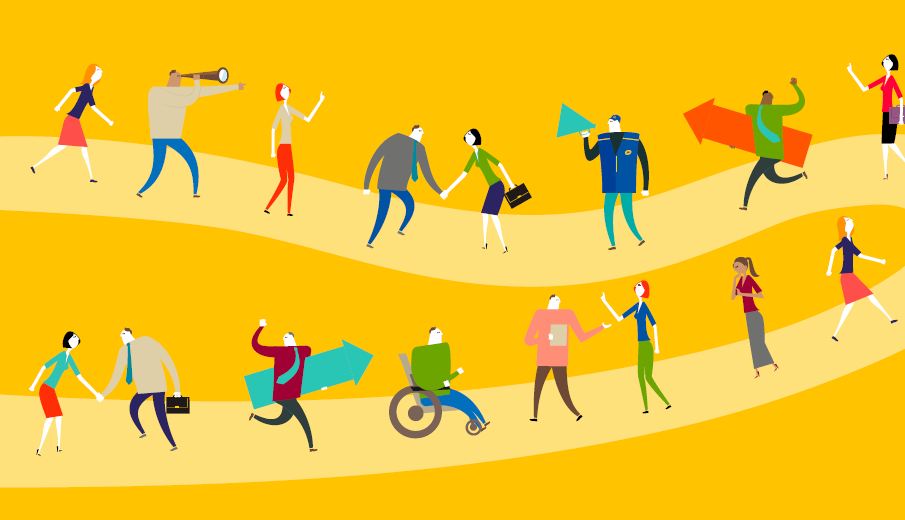 Consultez les métiers qui recrutent
Concevez vos souhaits d’évolution 
Orientez-vous vers les acteurs et les sites de l’évolution professionnelle :
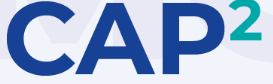 Comment Agir sur mon Projet Professionnel
Pour vous aider dans l'accompagnement de votre projet professionnel :
CAP² : Comment Agir sur mon Projet Professionnel - Accueil (sharepoint.com)


                  Mon Avenir Professionnel 
Pour rechercher des informations sur les métiers,
les parcours professionnels, les dispositifs de mobilité :
https://www.rh.laposte.fr 

La Bourse d’Emplois du groupe La Poste
Pour consulter les offres d’emploi du groupe La Poste :
https://legroupelaposte-boursemplois.profils.org 

La Bourse d’Emplois du groupe Caisse des Dépôts :
Pour consulter les offres d’emploi du groupe CDC :
Site de la mobilité groupe Caisse des Dépôts.
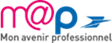 Pour vos entretiens professionnels 
La vision de l’emploi en Alsace
2025
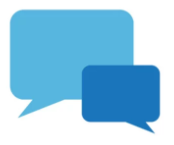 « SE RENSEIGNER NE VEUT PAS DIRE POSTULER OU S’ENGAGER… »
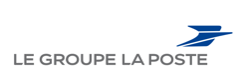 ESPACE MOBILITÉ RECRUTEMENT GROUPE GRAND EST
LES MÉTIERS QUI ONT RECRUTÉ EN 2024
CARTOGRAPHIE ALSACE
SUPPORTS
RELATION COMMERCIALE ET GESTION CLIENT
-Direction des Ventes Entreprises
-Direction des Ventes Grands Comptes
Technicien SI (DSEM)
Chargé de Clientèle (BGPN)
Conseiller clients professionnels (BGPN)
Conseiller bancaire de proximité (BGPN)
Chargé d’affaires (BGPN)
Responsable clientèle professionnelle (LBP)
BGPN = Branche Grand Public et Numérique ;BSCC = Branche Services-Courrier-Colis ;CREC = Centre de la Relation et de l’Expérience Client ;CNMR = Centre National de Mise en Relation
-PIC
-Logissimo
Strasbourg
-Plateforme Colis
Molsheim
PRODUCTION, OPERATIONS ET PRESTATIONS CLIENTS
MANAGEMENT OPÉRATIONNEL
Holtzheim
-DTSO
Responsable Opérationnel (BSCC)
Encadrant (DSEM)
Manager de proximité (CREC)
Responsable Exploitation et Service au Client (BSCC)
Facteur guichetier (BSCC)
Facteur service expert (BSCC)
Facteur (BSCC)
Erstein
-Secteurs BGPN Alsace
-Maison de l’Habitat
-AR24
Colmar
-CREC
-Direction des systèmes d’information Banque et Réseau
-Transactis
-Banque des Pros
LES FONCTIONS PRIORITAIRES EN 2025
Mulhouse
Dans un contexte de transformations accélérées, 65 fonctions prioritaires ont été identifiées pour 2025.
Ces fonctions sont celles qui, au sein du groupe, présentent un fort enjeu et où les besoins de recrutement sont récurrents.

Vous projeter sur l’une de ces fonctions vous permet de donner un nouvel élan à votre carrière professionnelle. Positionner son projet professionnel ou postuler sur une fonction prioritaire permet de bénéficier :
de parcours de formation à la prise de poste pour acquérir les compétences nécessaires au poste
d'un accompagnement spécifique
-Logissimo
-La Poste Immobilier
-Direction Régionale du Groupe
-CSRH
BSCC – 7 Etablissements Services-Courrier-Colis
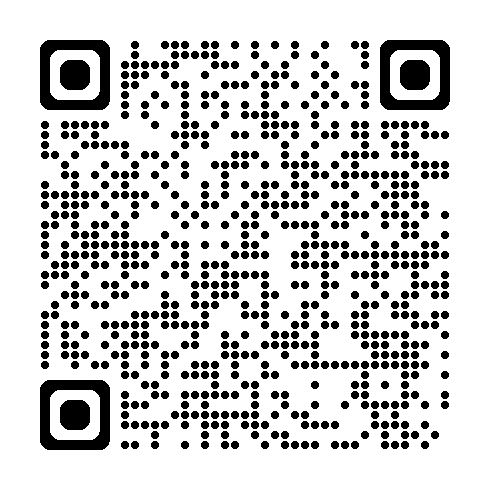 La Banque Postale – Louvre Banque Privée - Filiale
Retrouvez le guide avec la liste des 65 fonctions prioritaires en cliquant ici ou en flashant ce QR Code >
BGPN– ATM DSEM
2 / 3
POUR EVOLUER AU SEIN DU GROUPE
L’EMRG GRAND EST
NOUS VOUS ACCOMPAGNONS POUR :
L’APPEL A CANDIDATURE
Définir votre projet professionnel 
Vous orienter vers les métiers qui recrutent au sein du Groupe 
Vous informer sur les dispositifs de mobilité (interne et externe)
Préparer votre candidature (CV, Lettre de motivation, entretiens)
Organiser des immersions ou stage de découverte métier 
Organiser votre prise de poste
Les appels à candidatures sont destinés à combler des postes rapidement.
Les collaborateurs intéressés postulent directement sur la Bourse d’Emplois.
Les conditions de grade sont mentionnées sur les offres.
L’ITINÉRAIRE
Les itinéraires balisés ou parcours pionniers permettent de recruter en interne sur des métiers en tension dont le volume de comblement permet de créer un collectif.
Après sélection, le collectif bénéficiera d’un parcours de formation adapté en vue d’opérer une évolution professionnelle vers le métier concerné.
Les conditions de grade sont mentionnées sur les offres dans la Bourse d’emplois.
Contactez vos conseillers et réalisez un entretien découverte de 20 minutes, à distance, pour poser vos questions, et être orienté vers les bonnes ressources !

Prenez RDV au créneau de votre choix en cliquant ici ou en flashant ce QR Code :
Exemples d’Itinéraires : Responsable Ressources Humaines, Responsable Action Commerciale, Responsable Clients Entreprises…
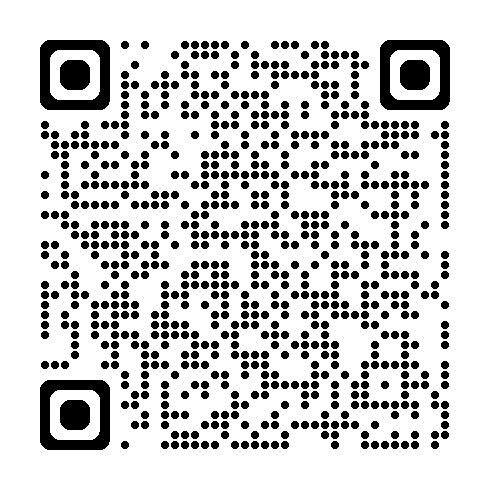 Pensez à consulter les actualités Mobilité du Grand Estsur MAP en cliquant ici ou en flashant ce QR Code :




De nombreux collaborateurs ont vu leur projet s’accompliret ont découvert de nouveaux horizons. 
Alors, pourquoi pas vous ?
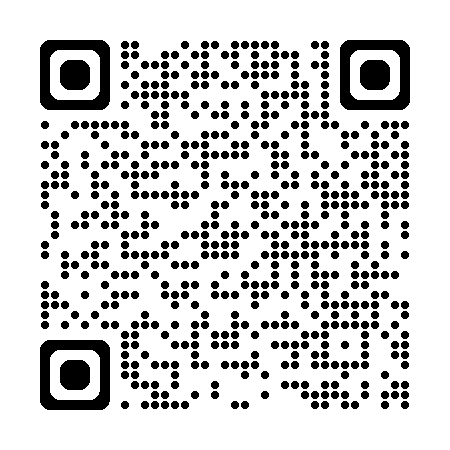 Retrouvez tous les ateliers à destination des collaborateurs et managers sur notre page EMRG M@p ou sur Maformation
Inscription aux ateliers avec l’accord du manager via Maformation
3 / 3